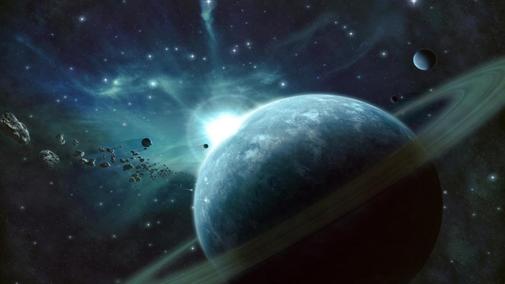 Neptune
By Robert
I chose Neptune because it has rings and it looks cool.

Neptune has 5 rings, they are made from small rocks and dust.
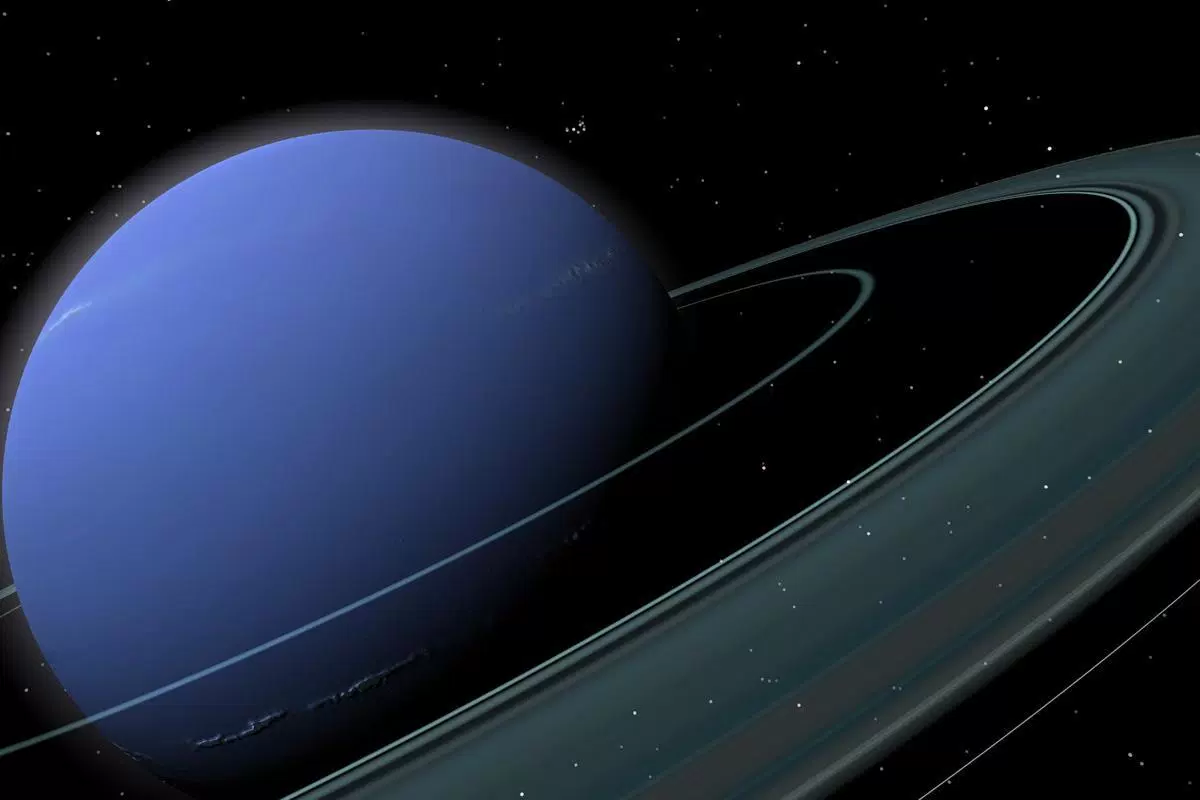 Size
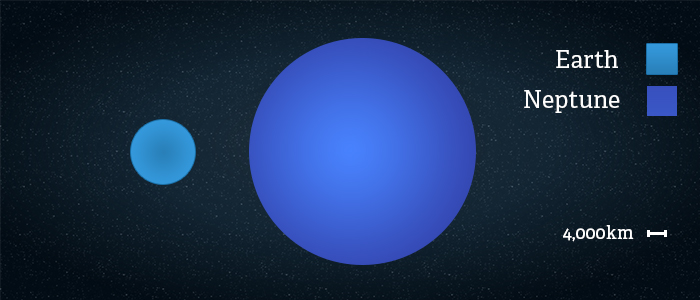 Neptune’s mass is 102,000,000,000,000,000,000,000,000 kg

You could fit 57 Earths inside Neptune

Neptune is the third heaviest planet in the solar system
Weather
Neptune is the stormiest planet.

There was a huge storm on Neptune called the “Great Dark Spot” that lasted for 5 years.

Neptune is very very cold, it is -214°C.
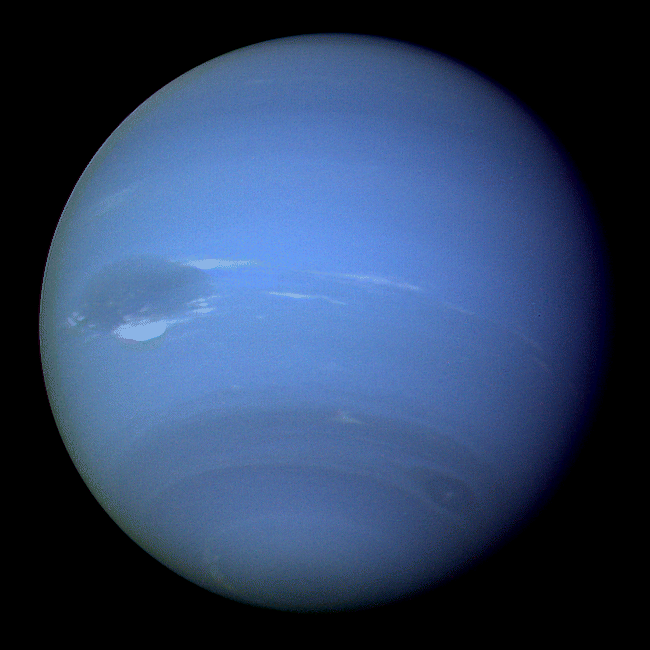 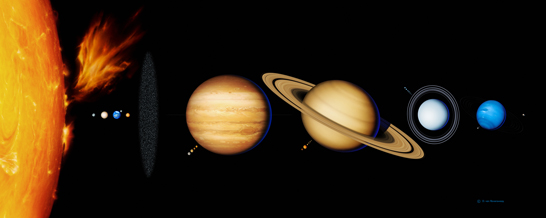 Neptune facts:

The 8th planet from the Sun

Has 14 Moons

Named after the Roman God of the Sea

Mostly made of gas, with a solid core
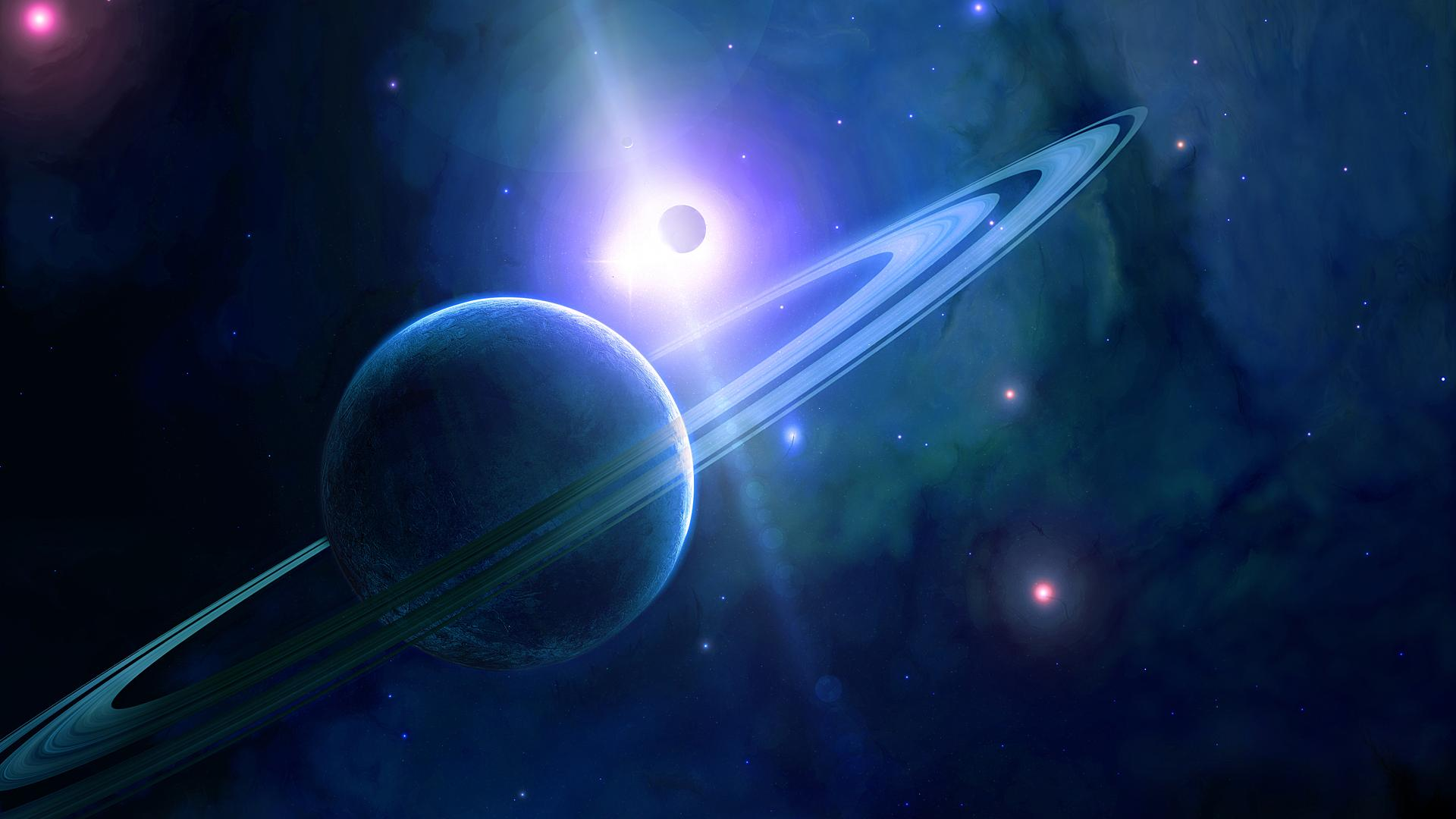 Neptune was first discovered in 1846

It takes nearly 165 years for Neptune to orbit the Sun – the longest orbit of all the planets

Neptune is 30 times further from the Sun than the Earth
Sources


https://theplanets.org/neptune/

http://www.arcadiastreet.com/cgvistas/neptune_0020.htm

http://space-kids.org/neptune/